Infotehnoloogia kui õpetaja abiline õppe- ja kasvatustöös
Tartu Lasteaed Naerumaa
Sigrid Tigane ja Karin Kriisa
MEIE RÜHM
Liitrühm (lapsed vanuses 2-7 aastat): 4 tüdrukut ja 16 poissi
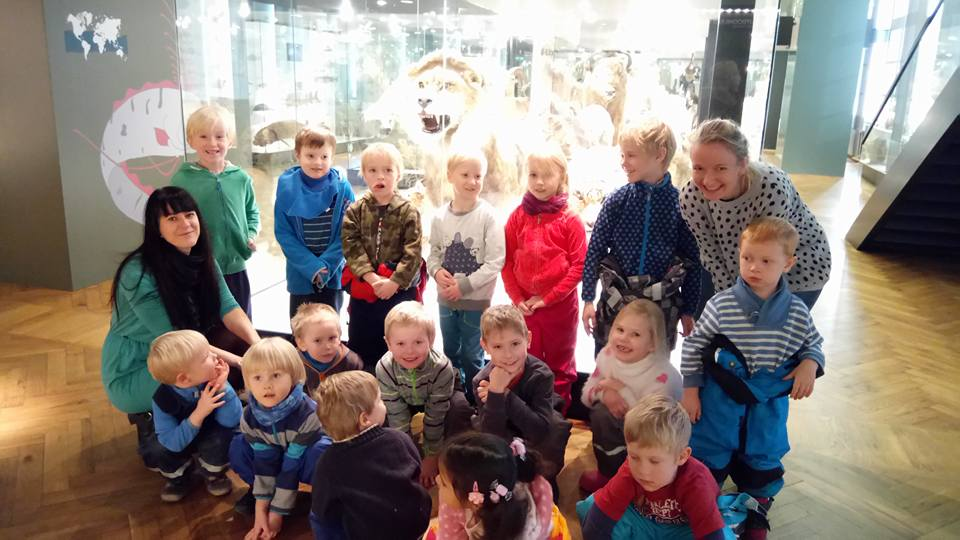 MIS KUULUB INFOTEHNOLOOGIA ALLA?
Kõikvõimalik tehnoloogia, mis aitab toota, töödelda, säilitada, edastada ja/või levitada teavet.
Väga laiahaardeline - alustades meditsiinist ja lõpetades kosmoseteadusega.
MISSUGUSEID INFOTEHNOLOOGIA VAHENDEID SAAB ÕPETAJA OMA TÖÖS KASUTADA?
Lauaarvuti (sülearvuti)
Telefon/ nutitelefon
Tahvelarvuti
Interaktiivne tahvel
Jne
MIKS ON TEHNOLOOGIA VAJALIK?
Muudab õppetöö mitmekesisemaks
Lihtsustab õpetaja tööd
Saab paljudele lapsevanematele kohe info edasi anda
MIKS VAJALIK LASTELE?
Annab rohkem infot
Saab põnevaid ideid
Paraneb suhtlemine vanema ja lapse vahel
ÕPPETÖÖS KASUTAMINE
Töölehtede tegemiseks
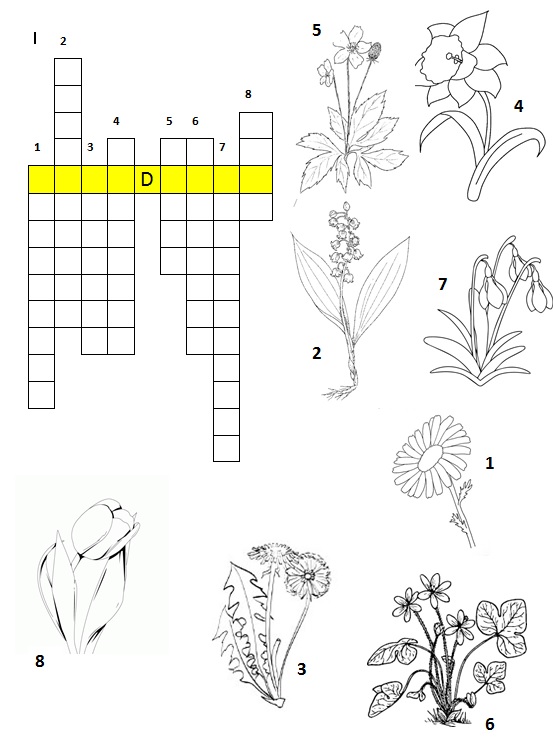 ÕPPETÖÖS KASUTAMINE
Videode, helifailide ning piltide vaatamiseks
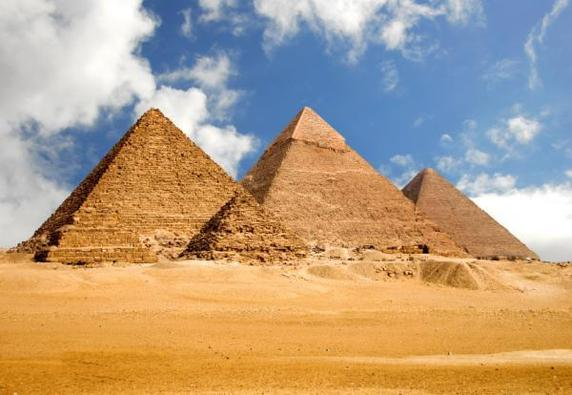 ÕPPETÖÖS KASUTAMINE
Internetis olevad õppemängud
 Näiteks prügi sorteerimise mäng http://taheke.delfi.ee/games/prugihunt/
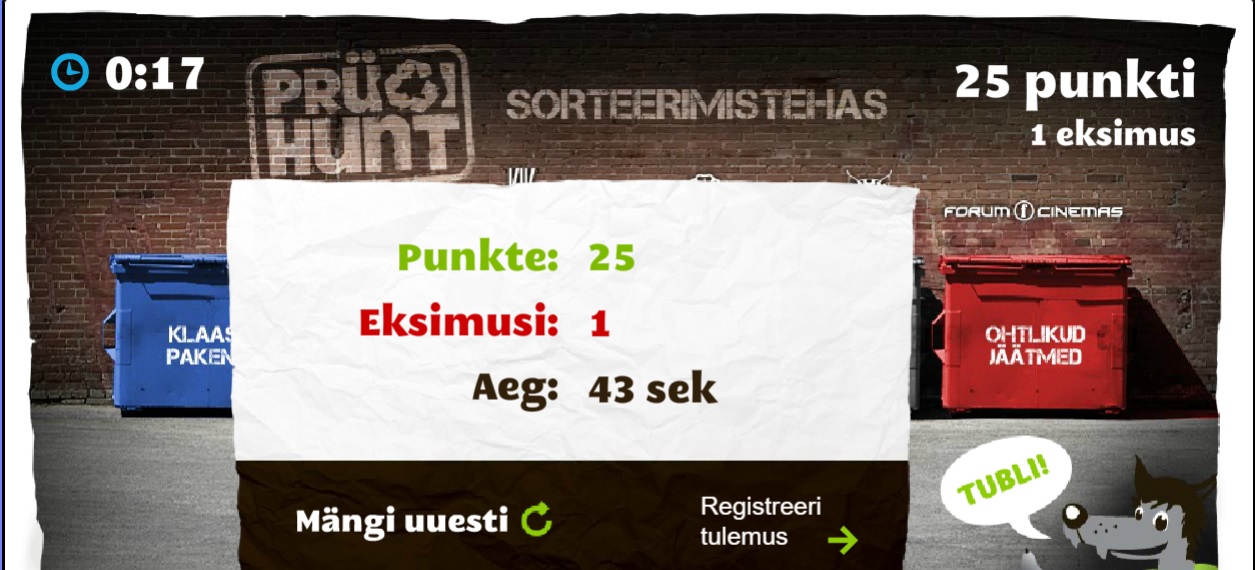 ÕPPETÖÖS KASUTAMINE
Lapsed ise filmivad oma tegevusi/ filmiideid.
Korraldasime vanematele esilinastuse, kus oli võimalik näha kõikide laste poolt filmitud  videosid.
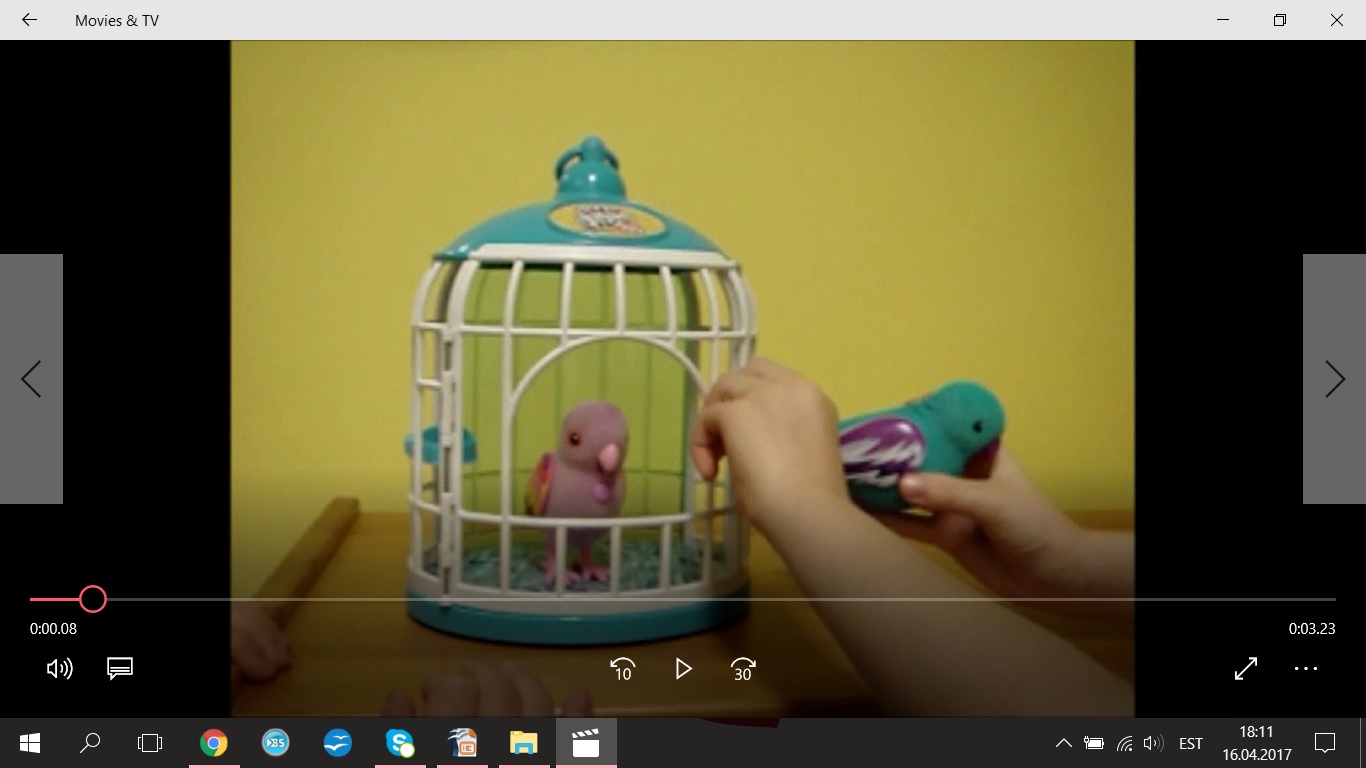 INFOVAHETUS LAPSEVANEMATEGA
Facebooki grupp, kuhu lisame infot ürituste kohta, pilte ja videosid päevastest tegevustest. Pilte jms lisavad ka vanemad.
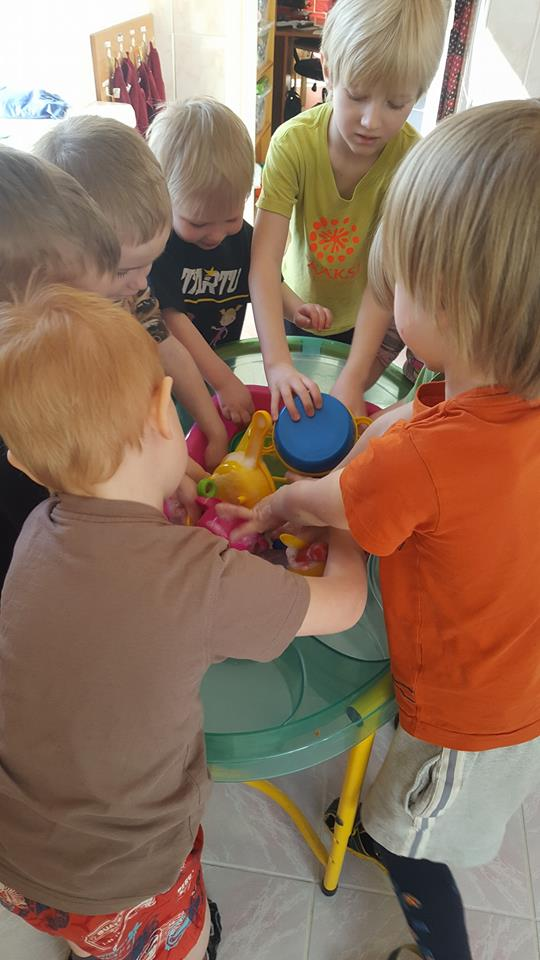 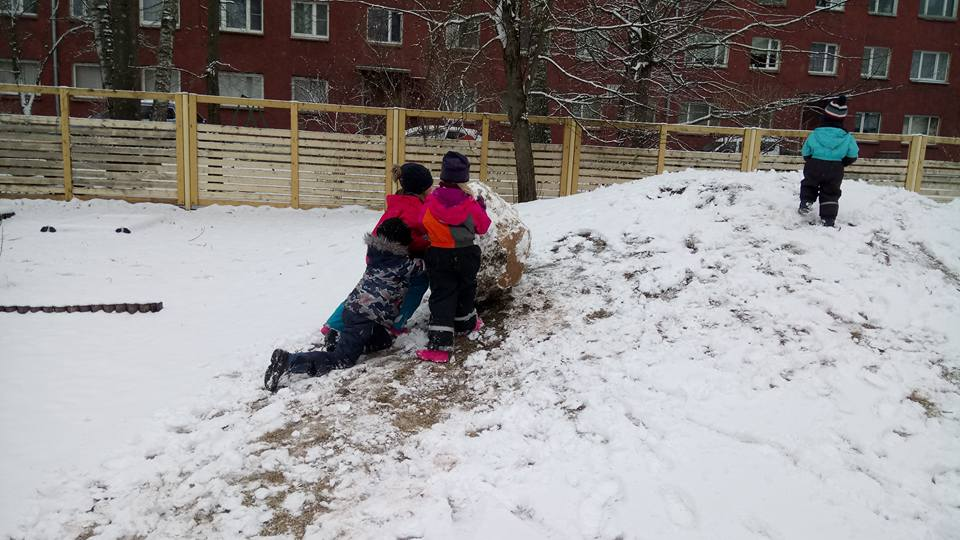 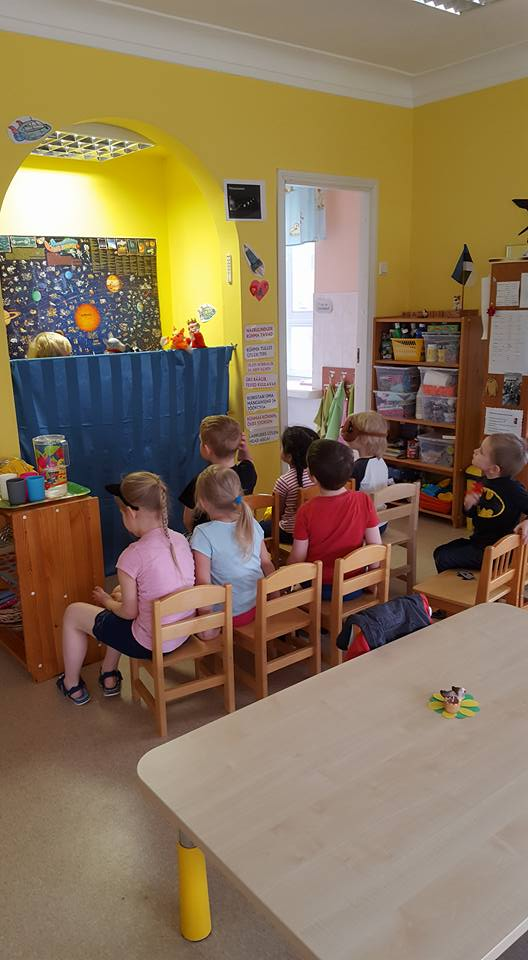 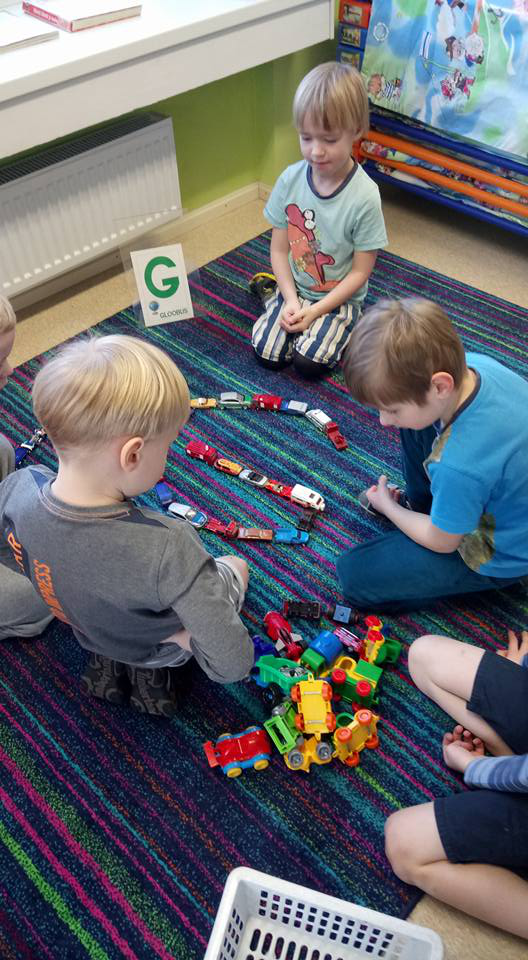 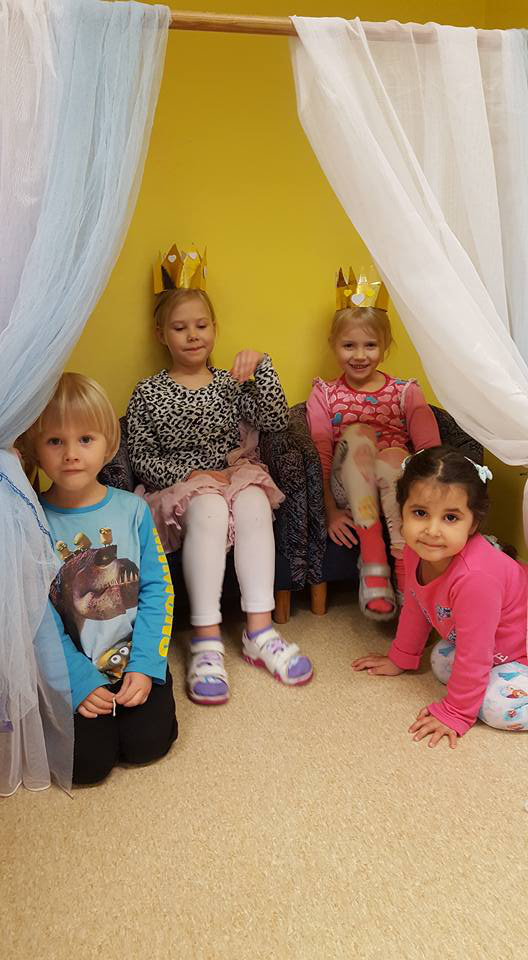 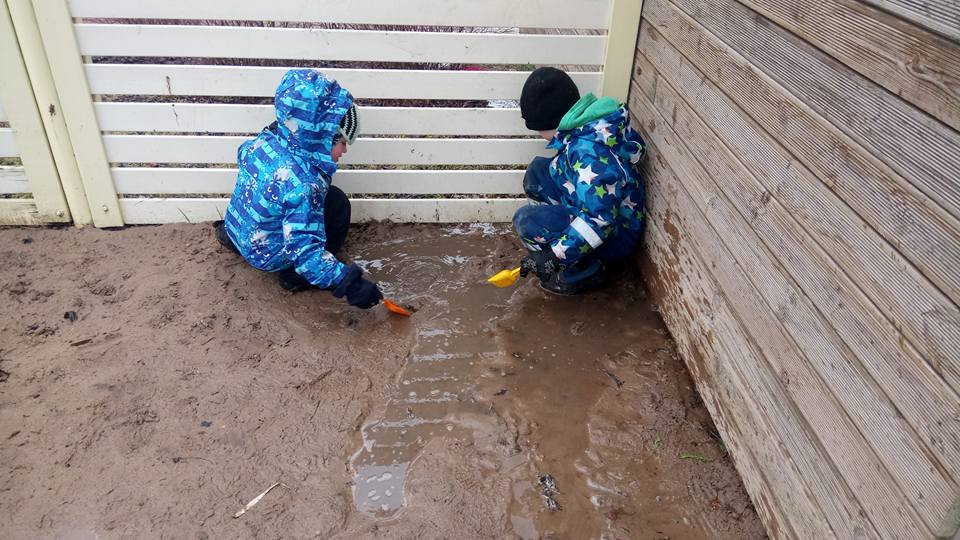 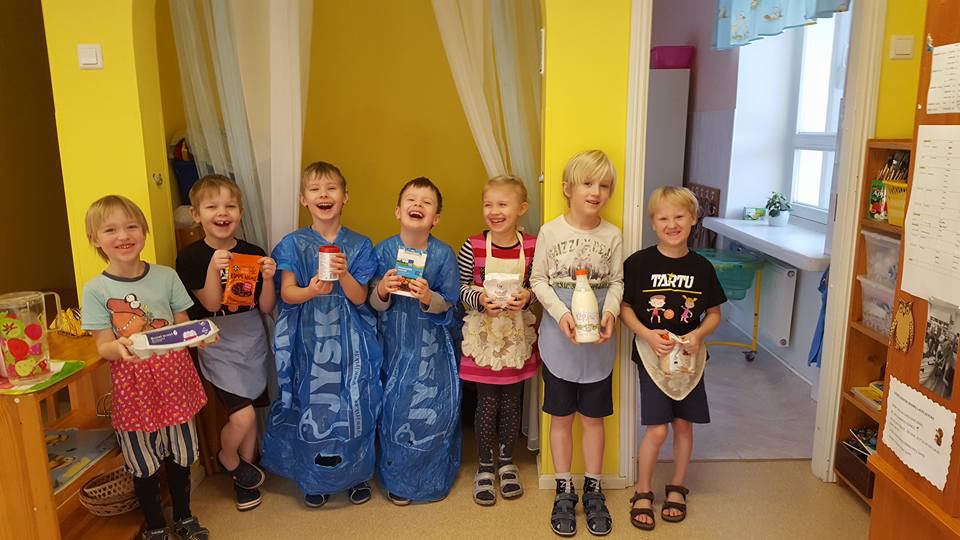 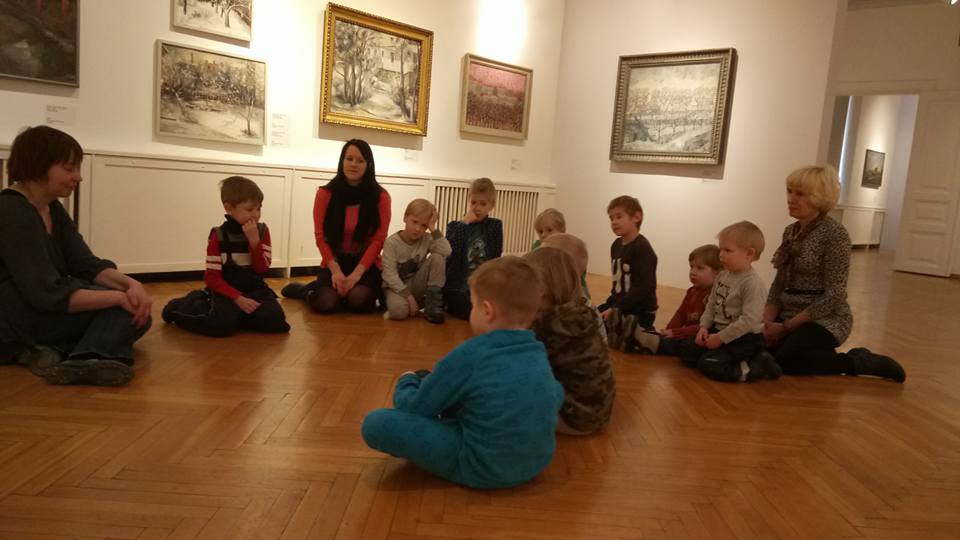 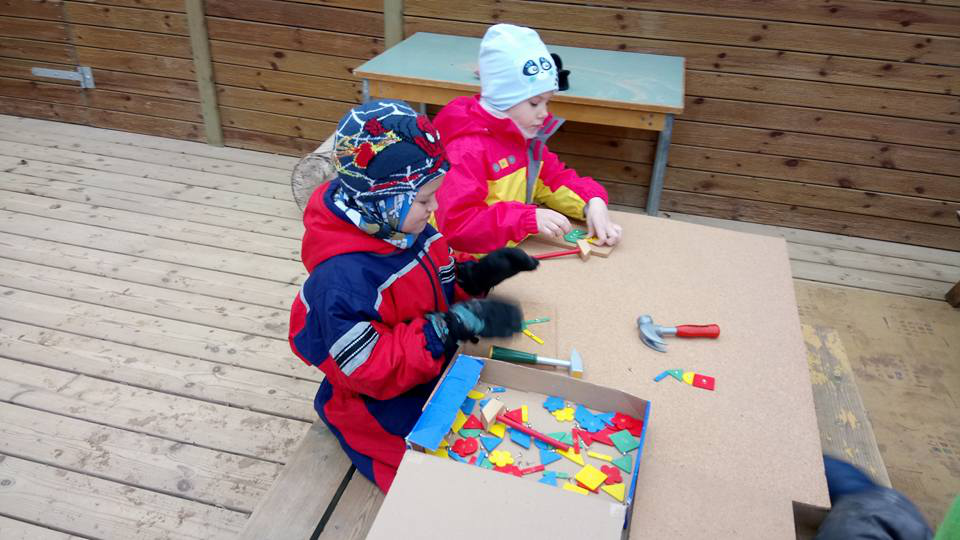 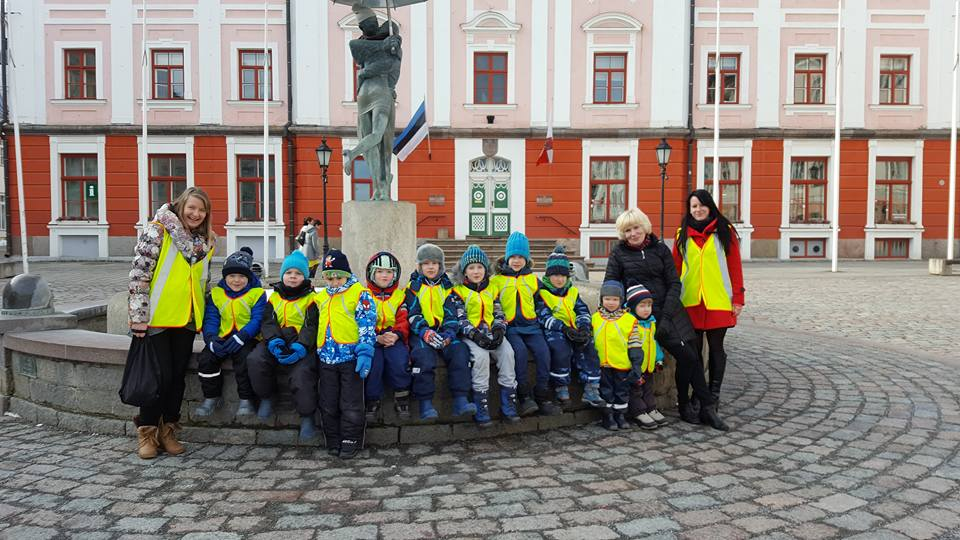 INFOVAHETUS LAPSEVANEMATEGA
Olemas ka üldine rühma list, kuhu saadame samuti olulist infot.
Vanemad saavad meid teavitada lapse puudumisest nii telefoni teel (nii sõnum kui ka helistamine), saates e-kirja (rühmal eraldi meiliaadress) või siis kirjutades õpetajale Facebooki (selleks ei pea lapsevanem Facebookis nn sõber olema).
INFOVAHETUS ÕPETAJATE VAHEL
Facebooki grupp, kuhu terve lasteaia õpetajad (Facebooki kasutajad) saavad infot lisada. Paneme üles ka pilte ja videosid teistele vaatamiseks.
Messangeri äpp, mida õpetajad kasutavad omavahel suhtlemiseks.
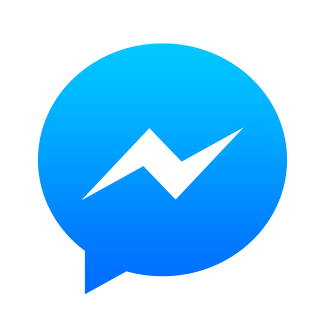 Õpetaja töö lihtsustajana?
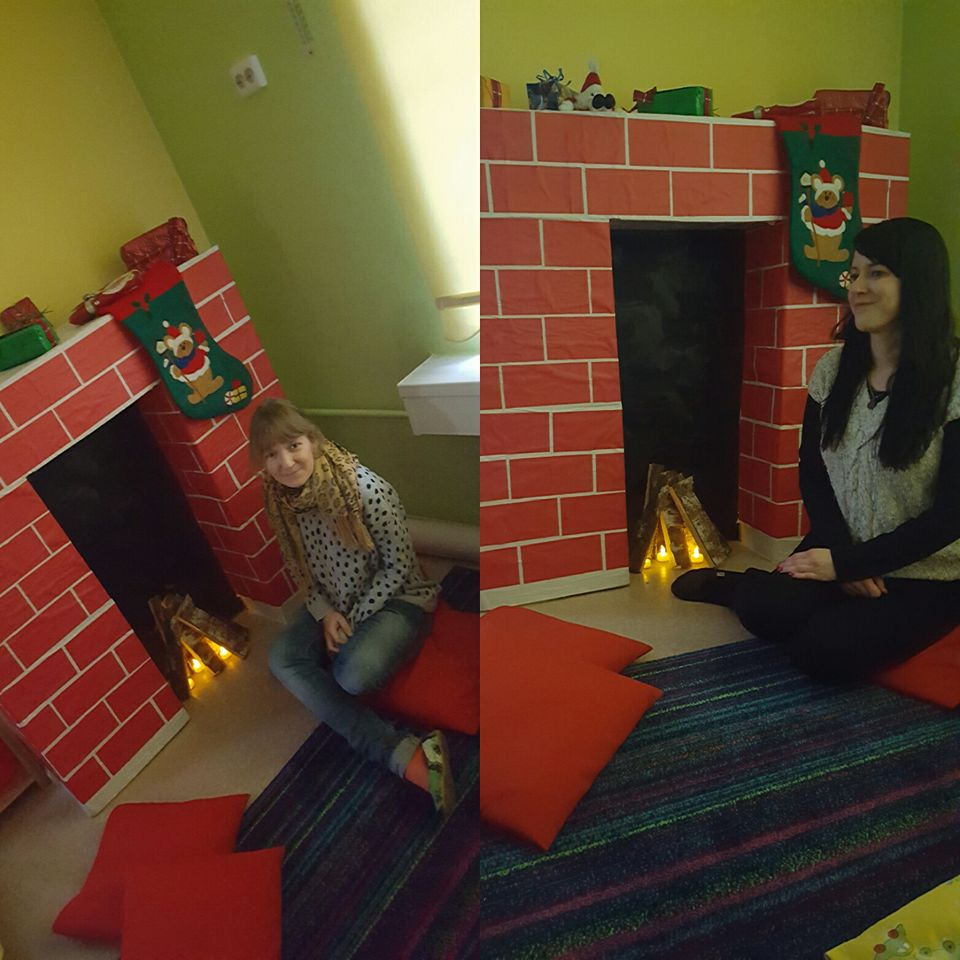 Ideed internetist, 
veebimaterjalide kasutamine.
Nt: https://www.pinterest.com/
Aitäh kuulamast!